GREENE COUNTY                      AGRICULTURAL FARMLAND PROTECTION BOARD  MEETING November 16, 2020 Agroforestry Center6055 NY-23, Acra, NY 6:30 PM
.
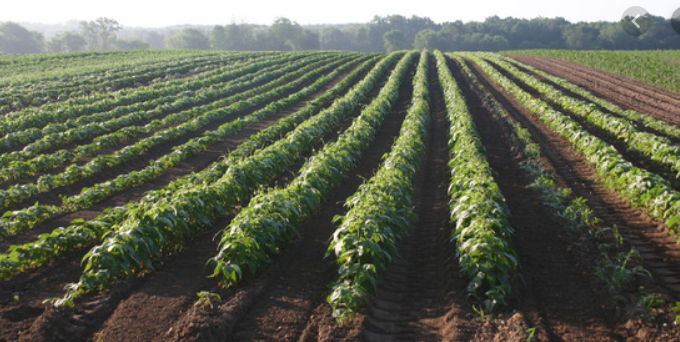 CCE-CG Photo
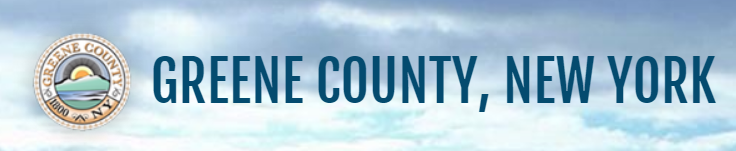 Agenda
Review and discussion of 2020 Requests for Inclusion

Scheduling of Public Hearing

Nomination for replacement Henry Boehm (farmer representative)
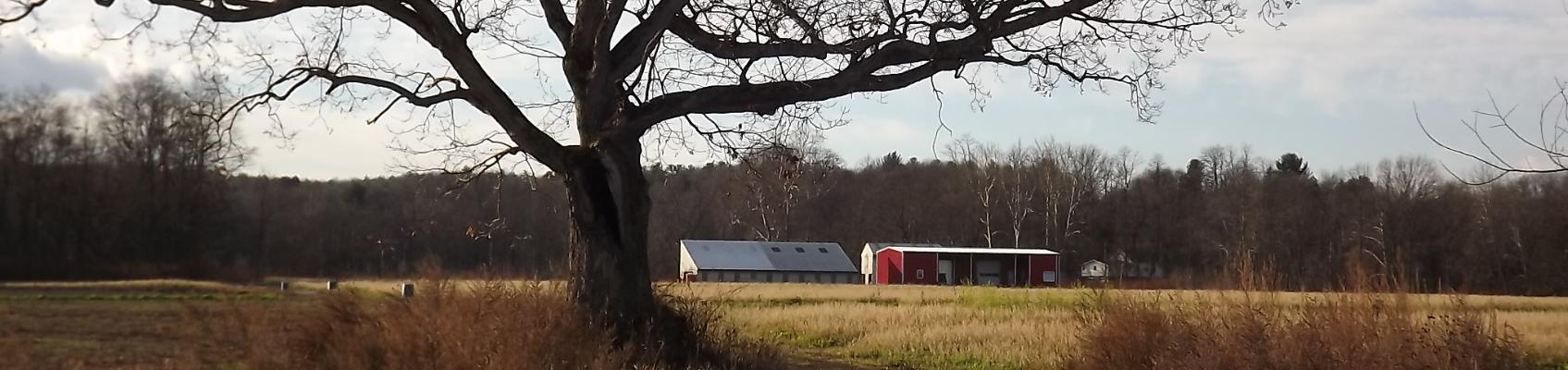 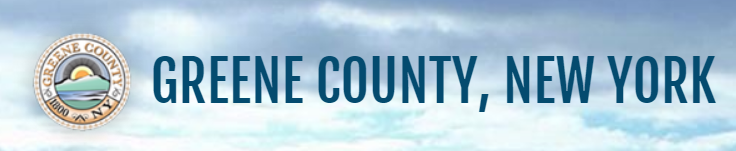 Stoneledge Farm
Approved Ag District No. 124 Following 2019-20 Eight-Year Review
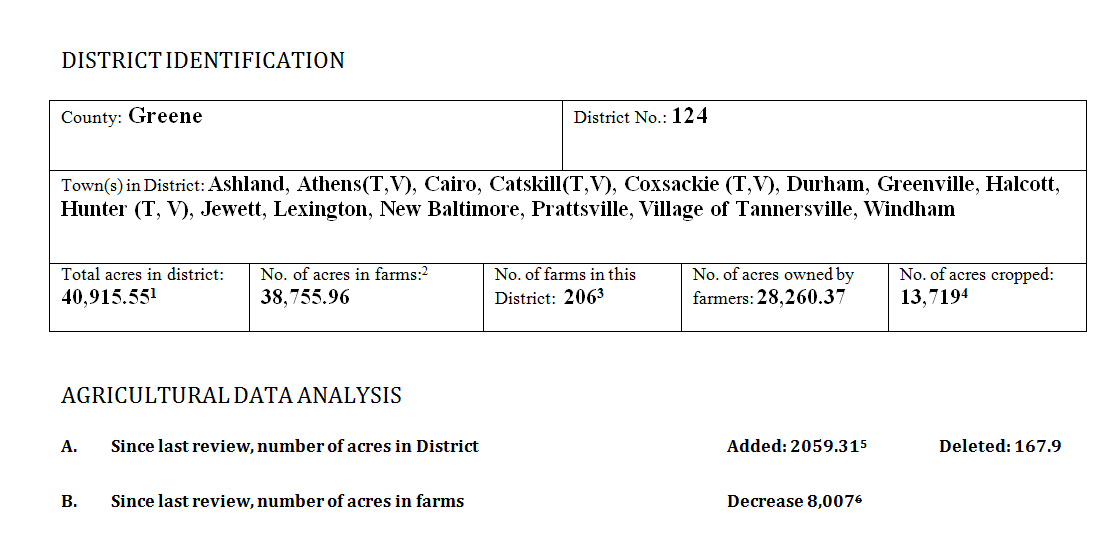 816 Parcels
1. A. Owned and Farmed:  28,260.37 acres (69.07% of 40,915.55)
    B. Rented to Farmer: 10,085.68 acres (24.65 of 40,915.55)
    C. Rented From Another Landowner:  634.19 acres  (1.55% of 40,915.55)
    D. Not Farmed 19,353.06 acres in the Ag District No. 124  (4.73% of 40,915.55)
2.Number of acres in farms represents the sum of acres owned by farmers and rented by farmers.
3. 2017 Census of Agriculture
4. Ibid
5. Difference between  2012: 38,856.24 acres,  2020: 40,915.55 acres
6. Decrease based on acres reported on 2012 (42,986 acres) and 2017 (34,979)  Census of Agriculture
Review Processes for Agricultural District
	Annual Review
	Eight Year Review
	(including Requests for Inclusion)
AFPBs evaluate two factors when making recommendations:
 1) Whether the parcel of land consist predominantly of “viable agricultural land” and 
2) Whether the inclusion of the land serve the public interest by assisting in maintaining a viable agricultural industry within the district.
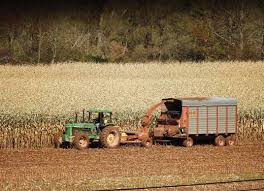 Watershed Agricultural Council
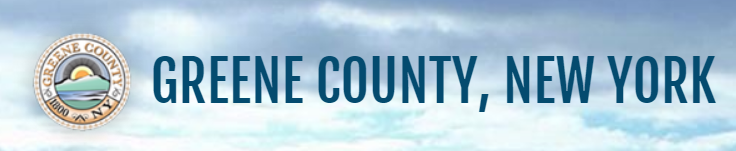 2020 Request for Inclusion Ag District No. 124
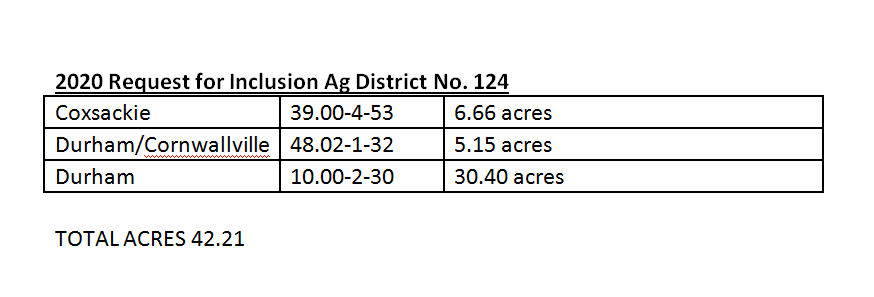 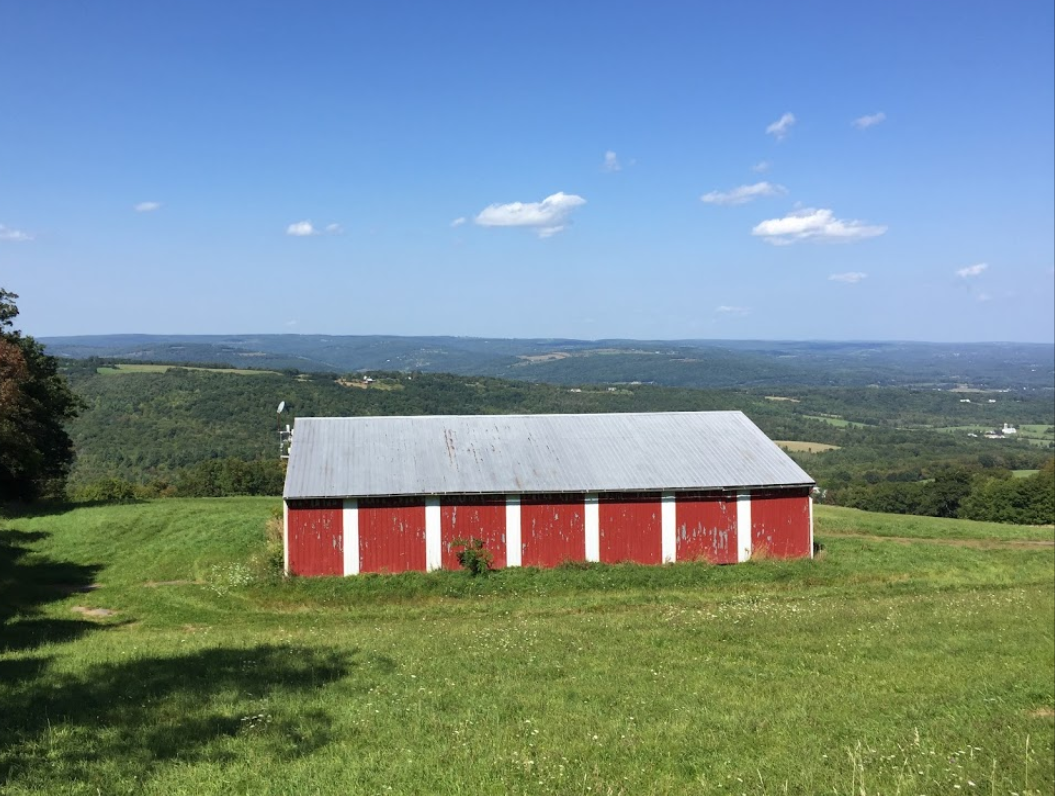 Cunningham Farm 2017
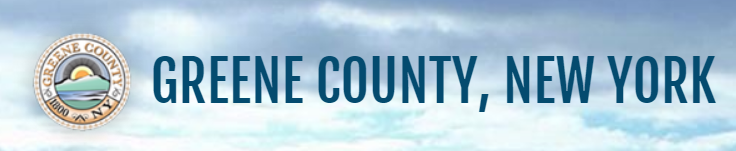 [Speaker Notes: AML Sections 303 (district creation), 303-a (district review), 303-b (annual inclusion of lands) and 303-c (district consolidation]
2020 Parcel Mergers Ag District No. 124
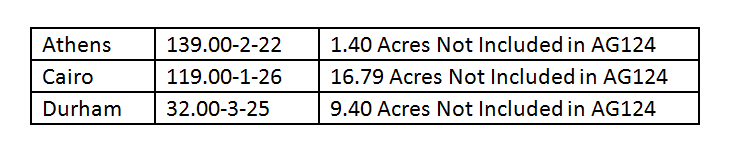 Total 27.59 acres
These parcels should have this additional acreage added in the AG124 2020 Annual Review. These were due to parcel mergers that a portion of the parcels were not in AG124 after the 2019 8 year review.
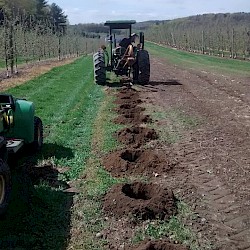 Boehm Farm
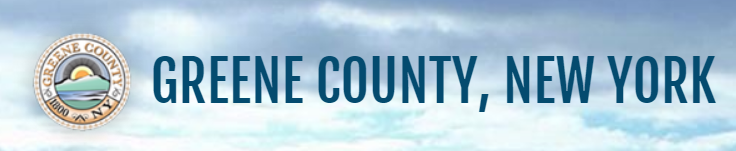 [Speaker Notes: AML Sections 303 (district creation), 303-a (district review), 303-b (annual inclusion of lands) and 303-c (district consolidation]
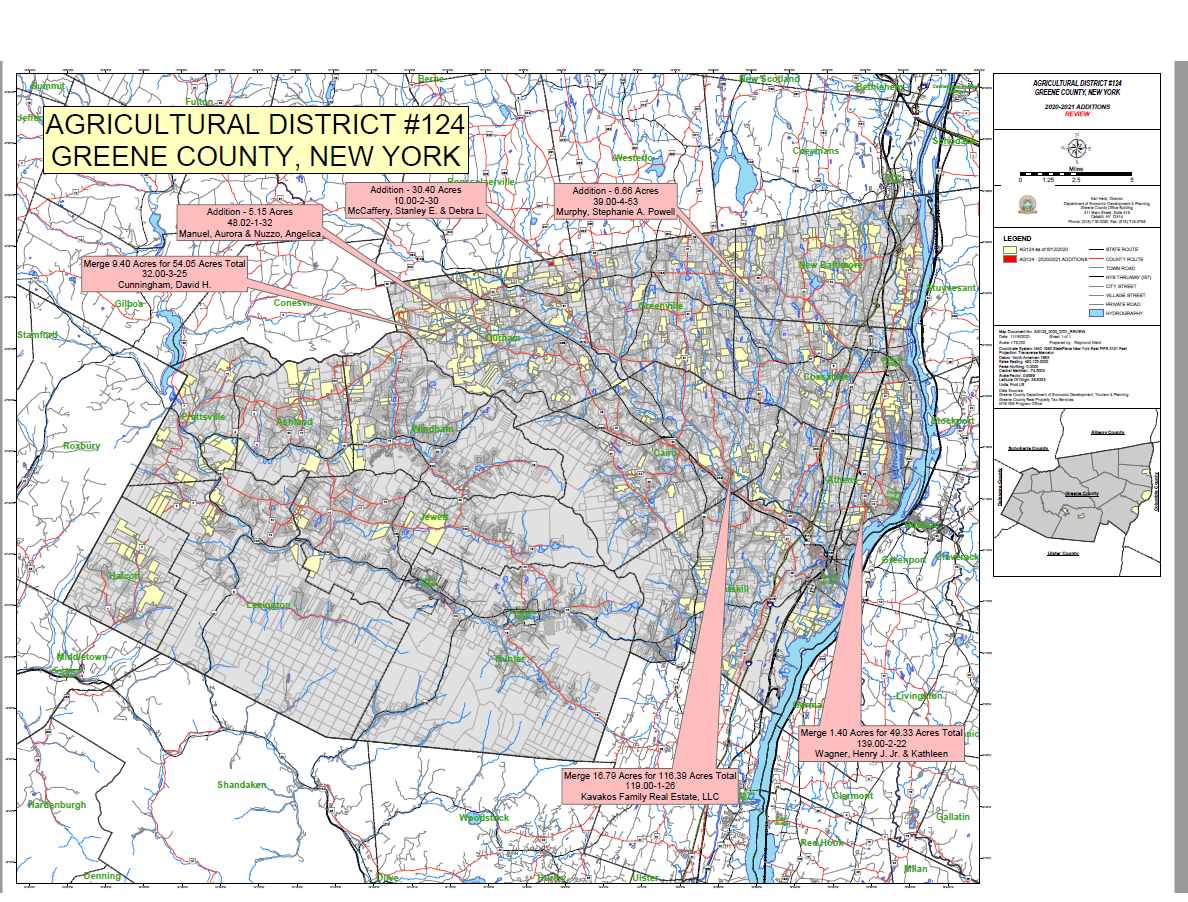 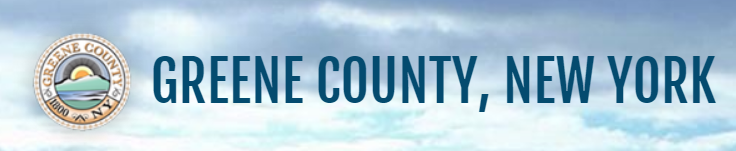 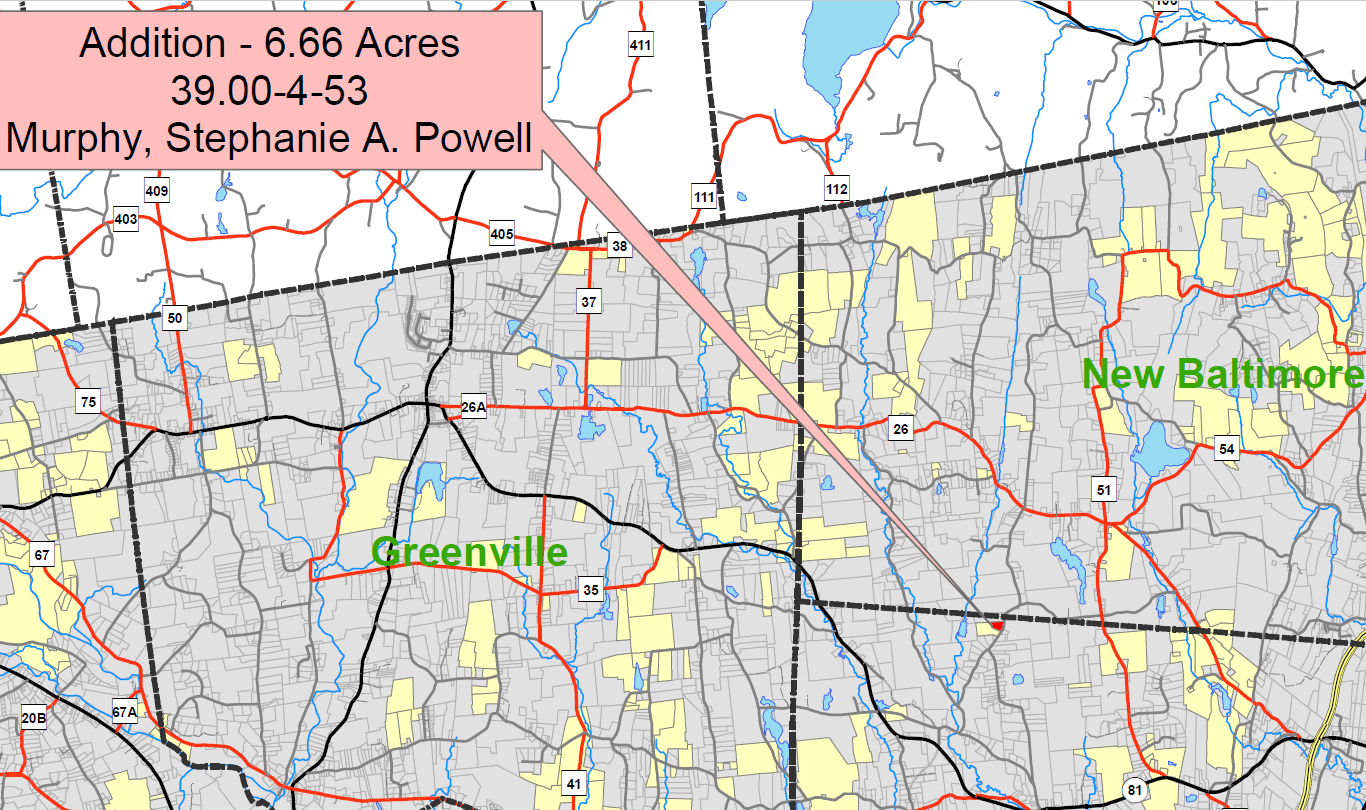 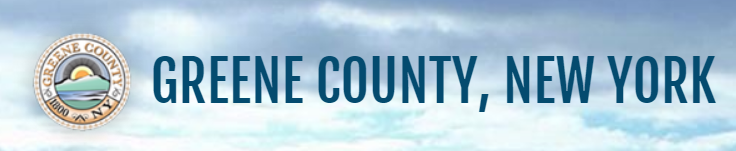 39.00-4-53
Arnot-Lordstown channery silt loam, rolling
Arnot-Lordstown channery silt loam, 3 to 8 percent slope
g
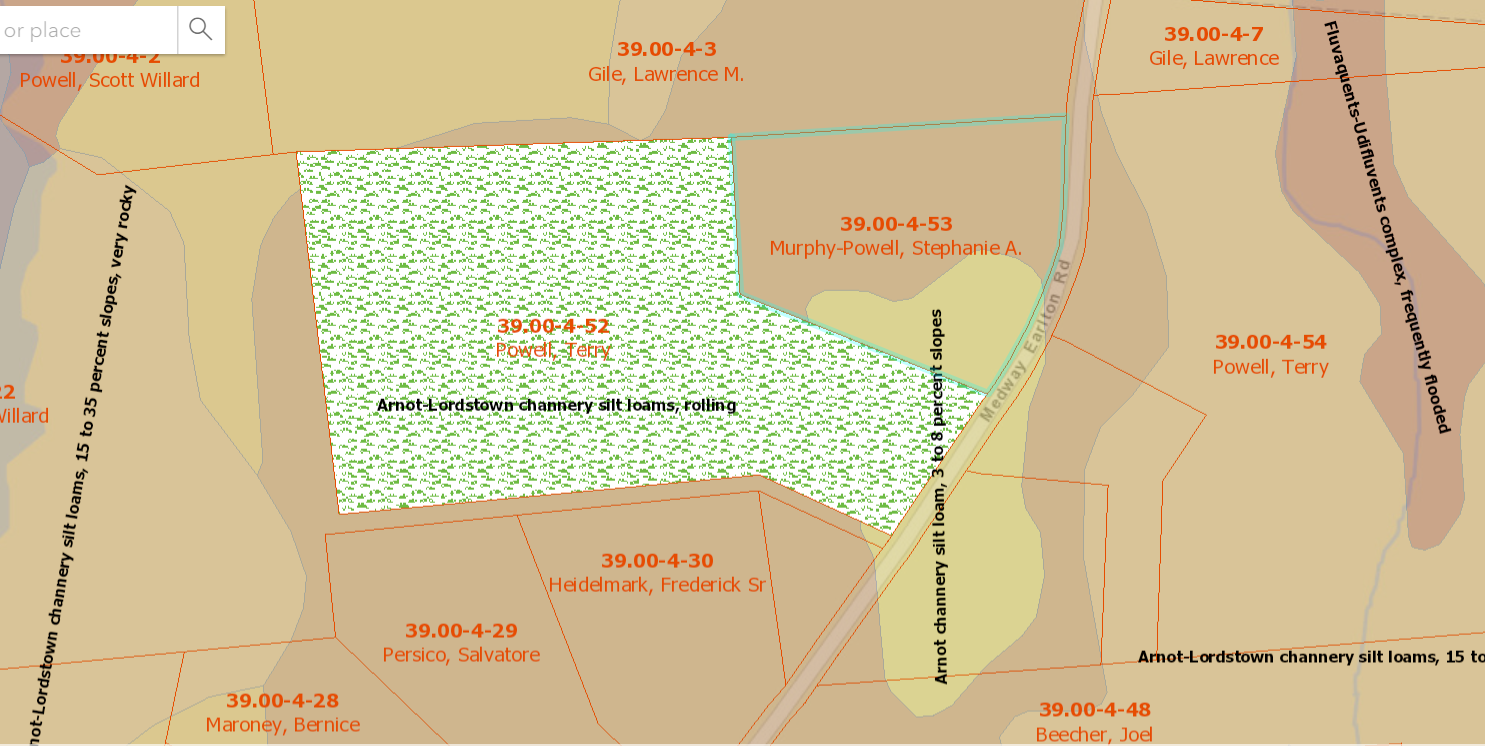 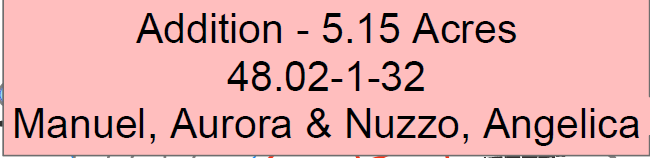 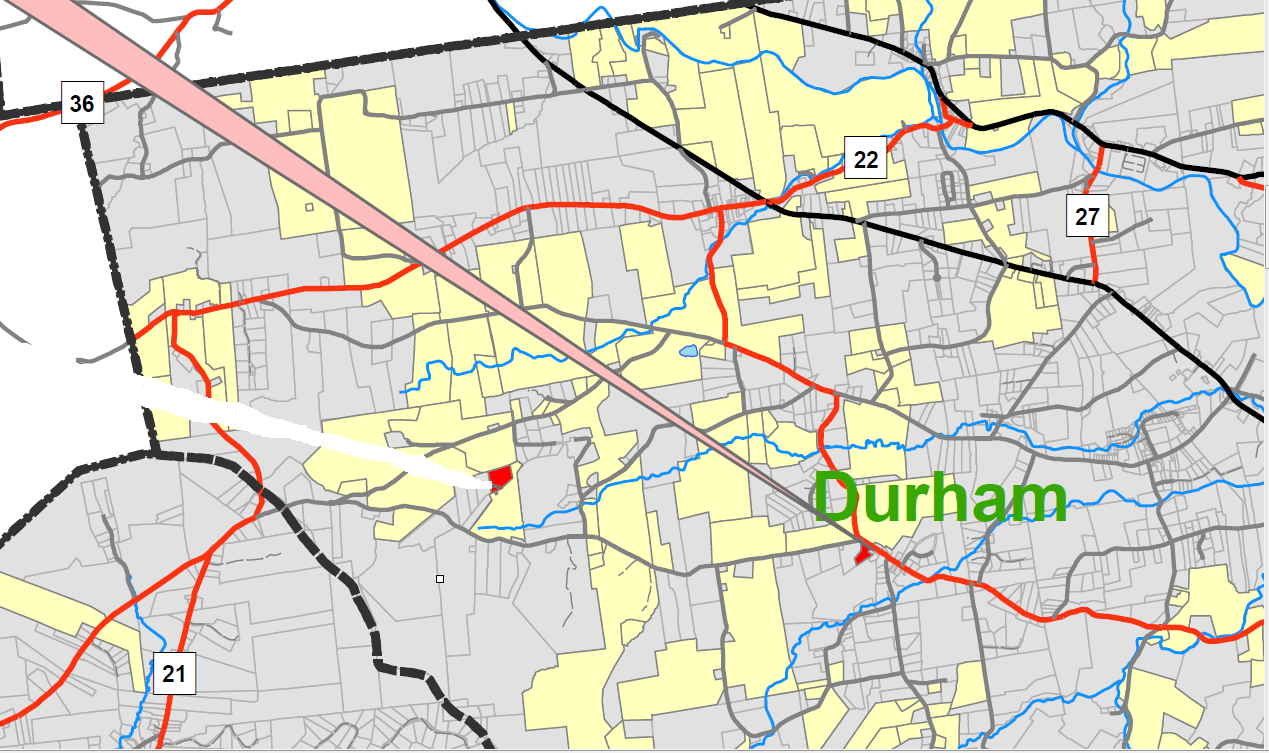 48.02-1-32 
Wellsboro channery loam, 3 to 8 percent slope
Suny gravelly silt loam, very stony
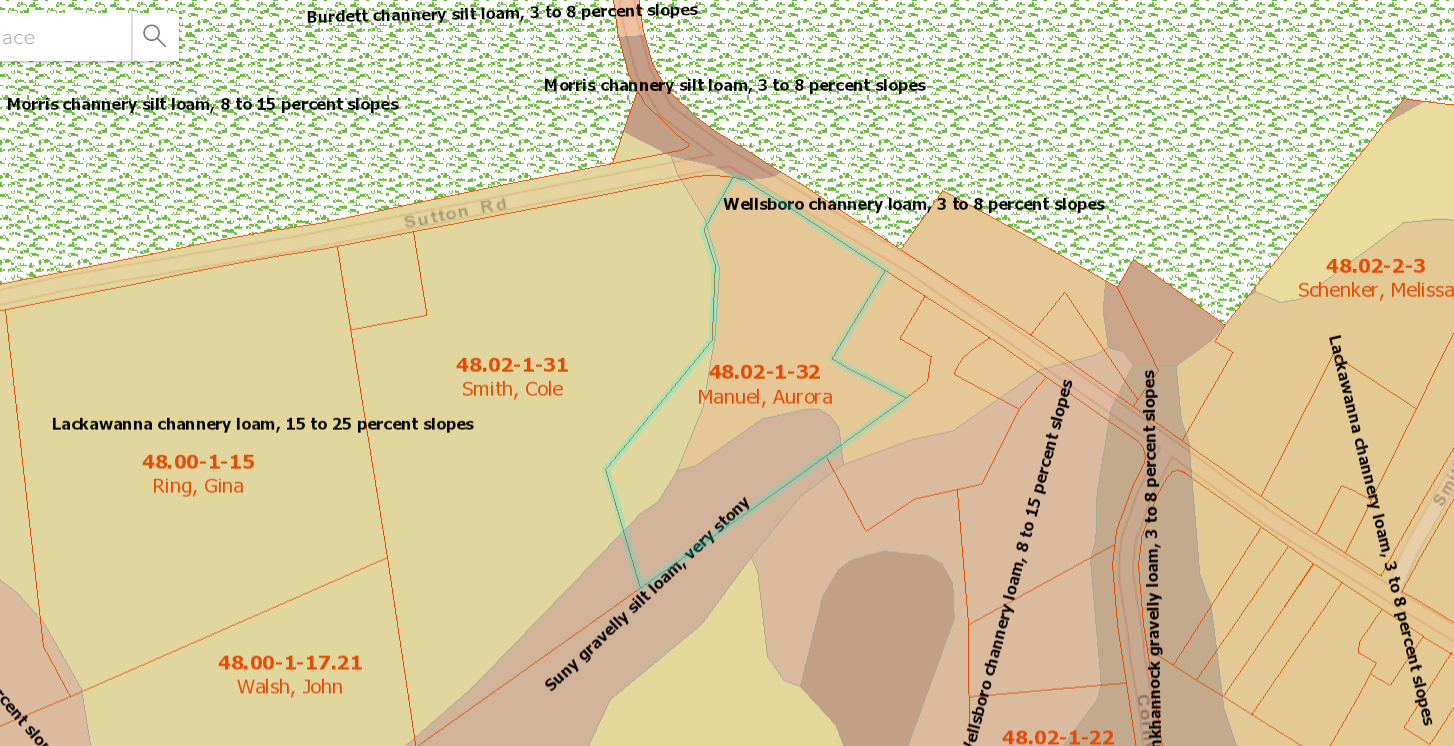 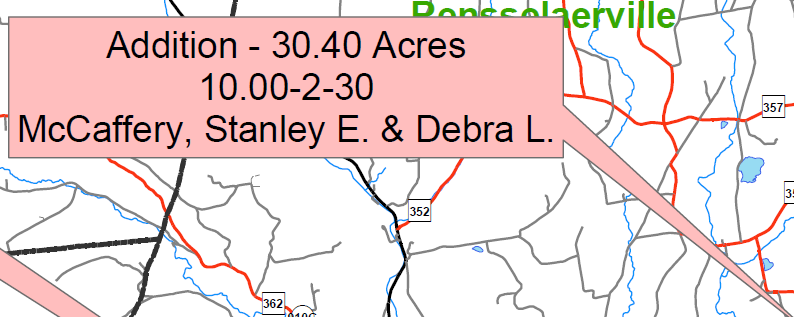 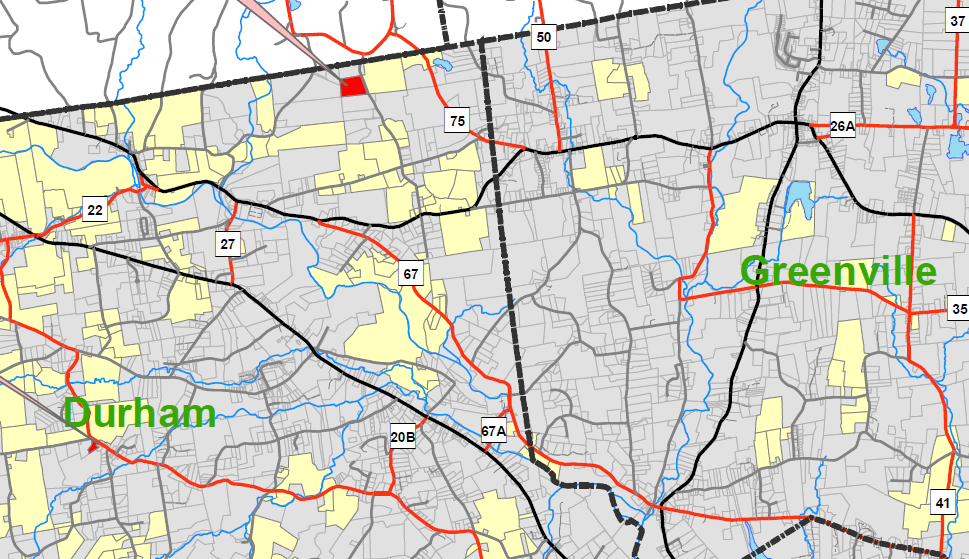 10.00-2-30 McCafferty (Zezza)
Mardin gravelly silt loam, 8 to 15 percent slope
Volusia channery loam, 3 to 8 percent slope
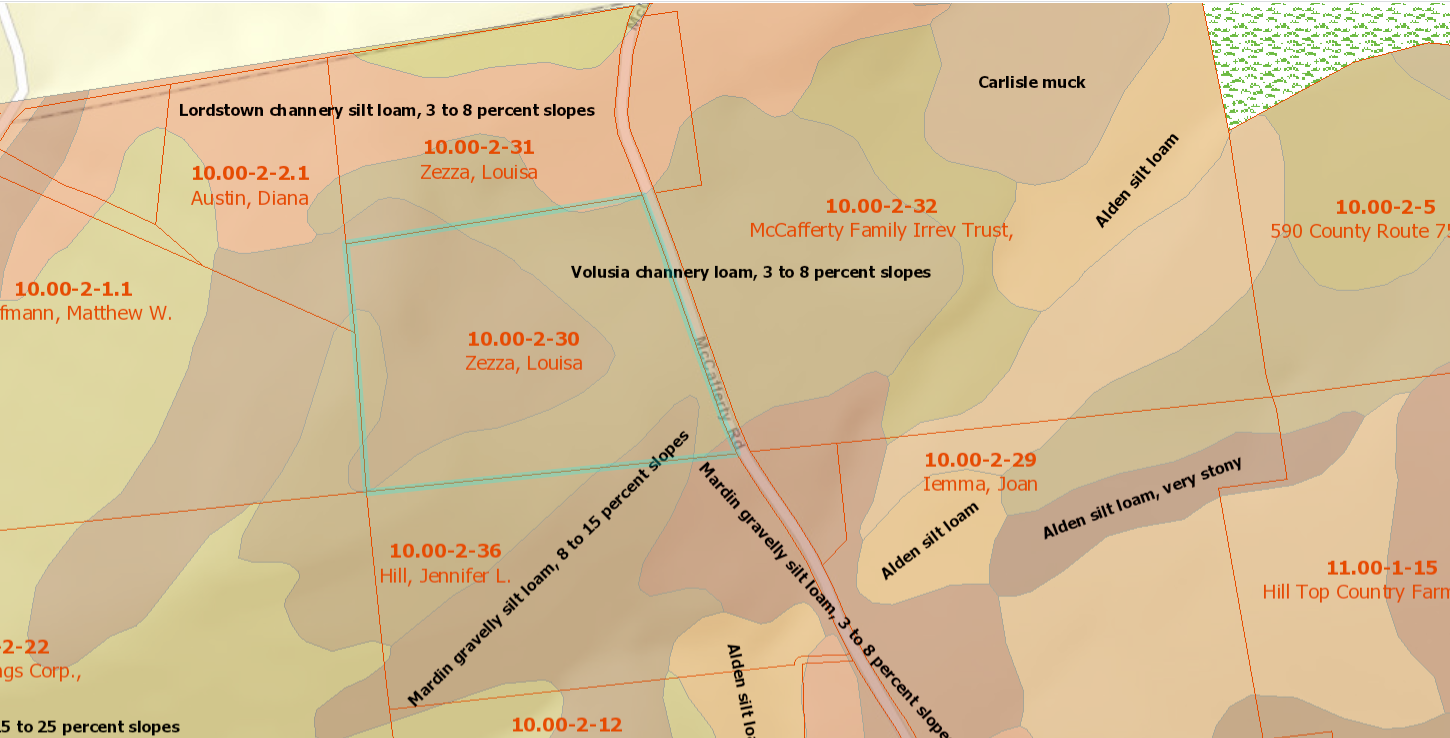 Proposed additions to Ag District
Acres
Requests for Inclusion 	 42.21  
Parcel Mergers 		 27.59
TOTAL			 69.80
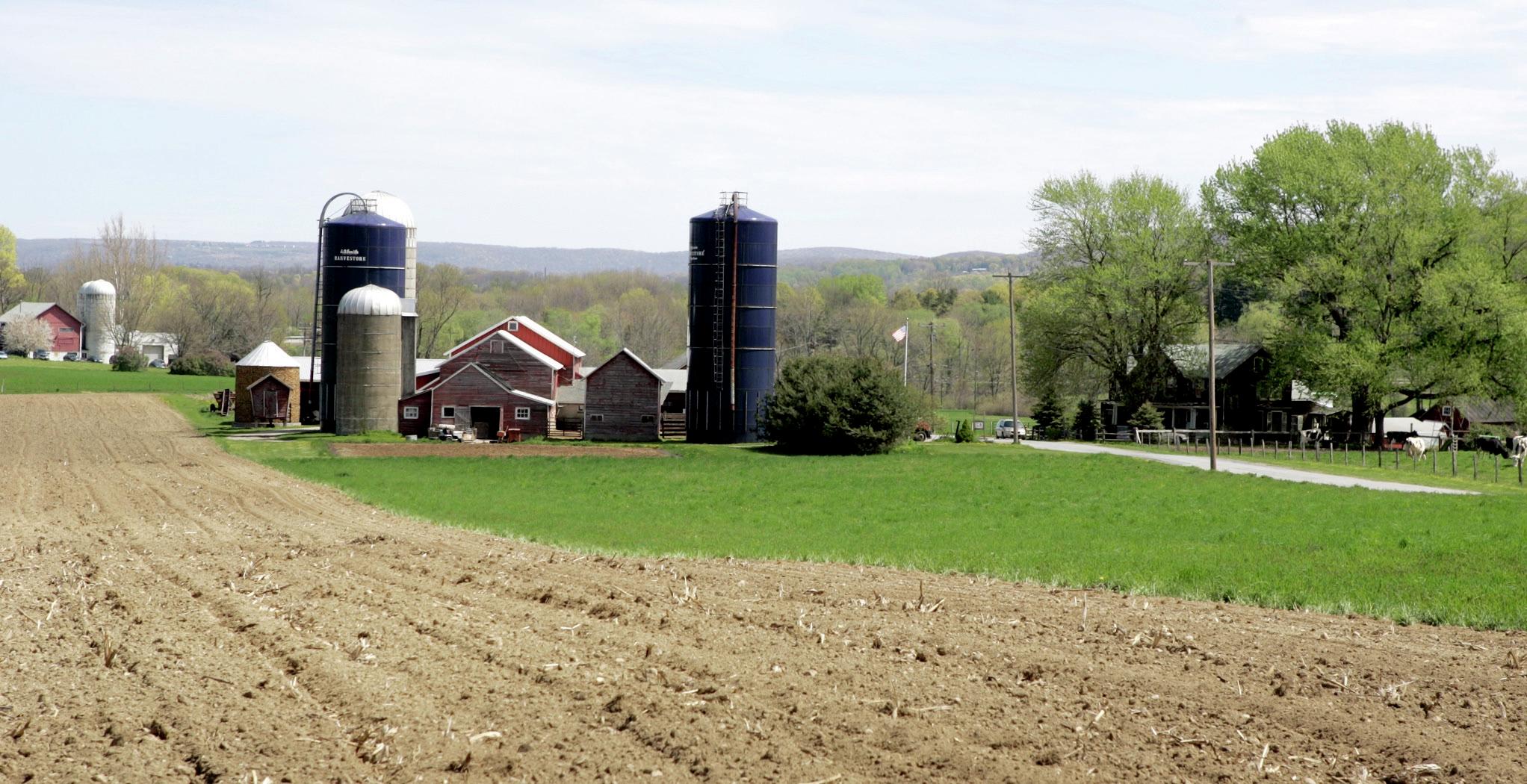 Current District:
	●816 parcel, 40,915.55
With proposed additions: 
	●819 Parcel  40,985.35
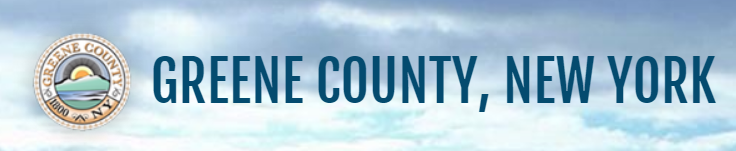 Public Hearing tentatively December 16, 2020
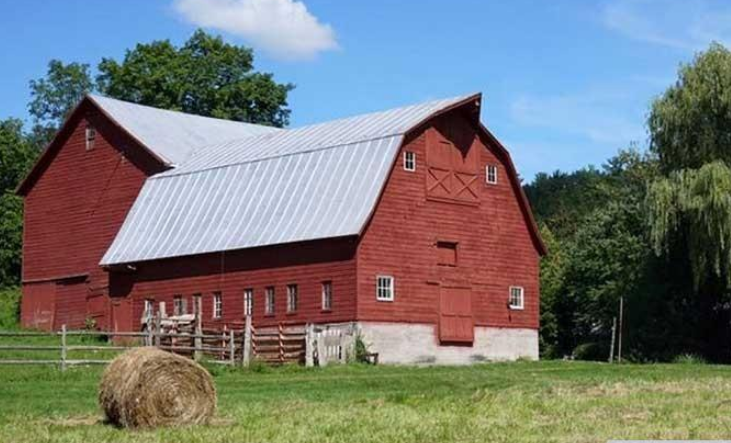 Rich Schiafo
rschiafo@discovergreene.com   
(518)719-3290
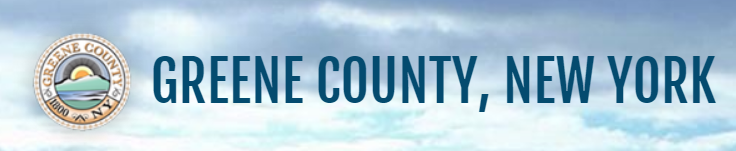